Хімія і здоров’я людини
Виконала
Учениця 11-Б класу 
Тихонюк Альона
Зміст
1. Класифікація хімічних речовин, що негативно впливають на організм
2. Шкідливий вплив вживання:
 алкоголю
куріння
наркотичних речовин
3. Роль хімії у розв’язанні проблеми ВІЛ/СНІДУ та інших захворювань
Хімікати
Алкоголь
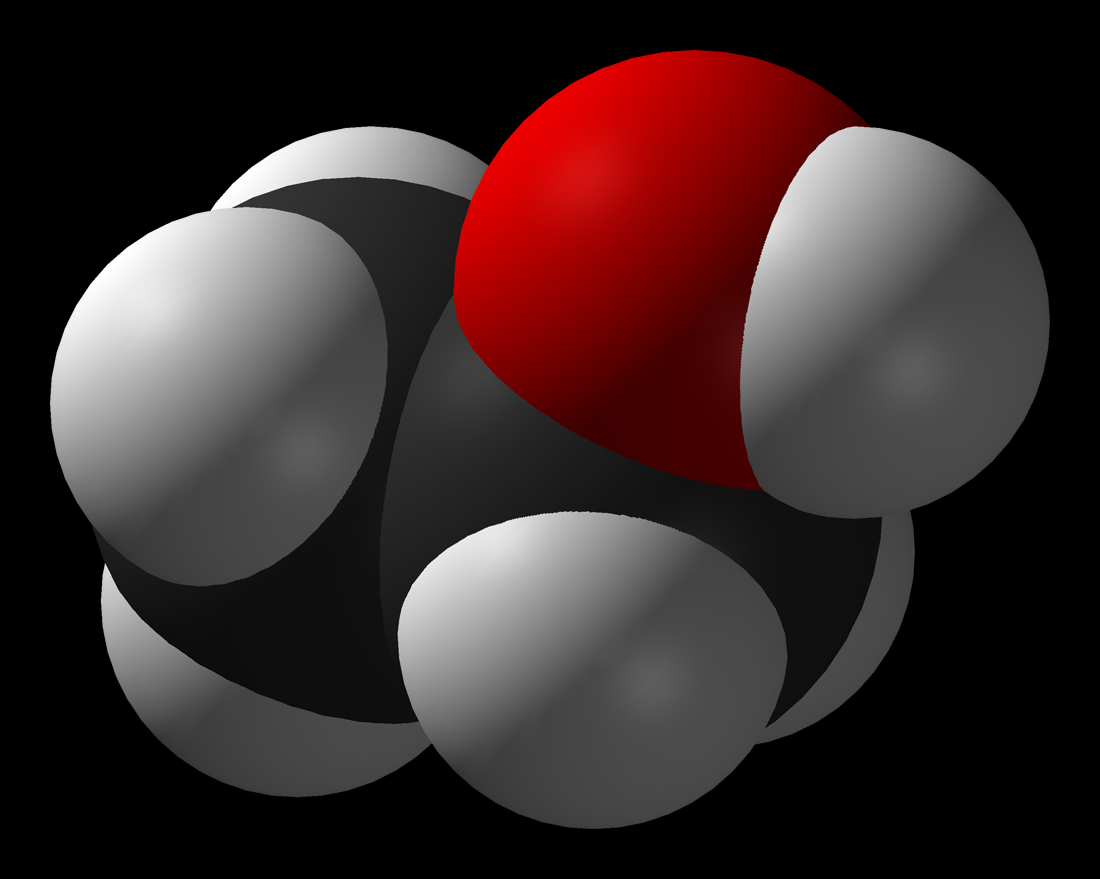 Етанол (етиловий спирт, винний спирт, алкоголь; формула: С2Н5ОН) — це сильна психоактивна речовина і один з найстаріших наркотиків, протоплазматична отрута; головна діюча складова алкогольних напоїв, які зазвичай виготовляються збродженням здатних до ферментації вуглеводів.
Наочні дані
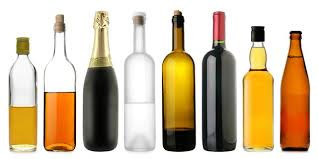 В нормі концентрація алкоголю в крові складає 0,1-0,2 г/л, при сп’янінні - підвищується до 1-3 г/л, наявність в крові 4-7 г/л алкоголю призводить до важного отруєння, а більш висока його концентрація - до смерті.
Поширення
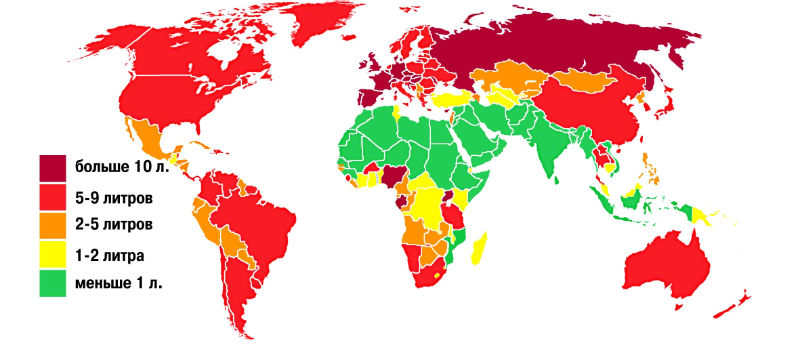 Вплив алкоголю
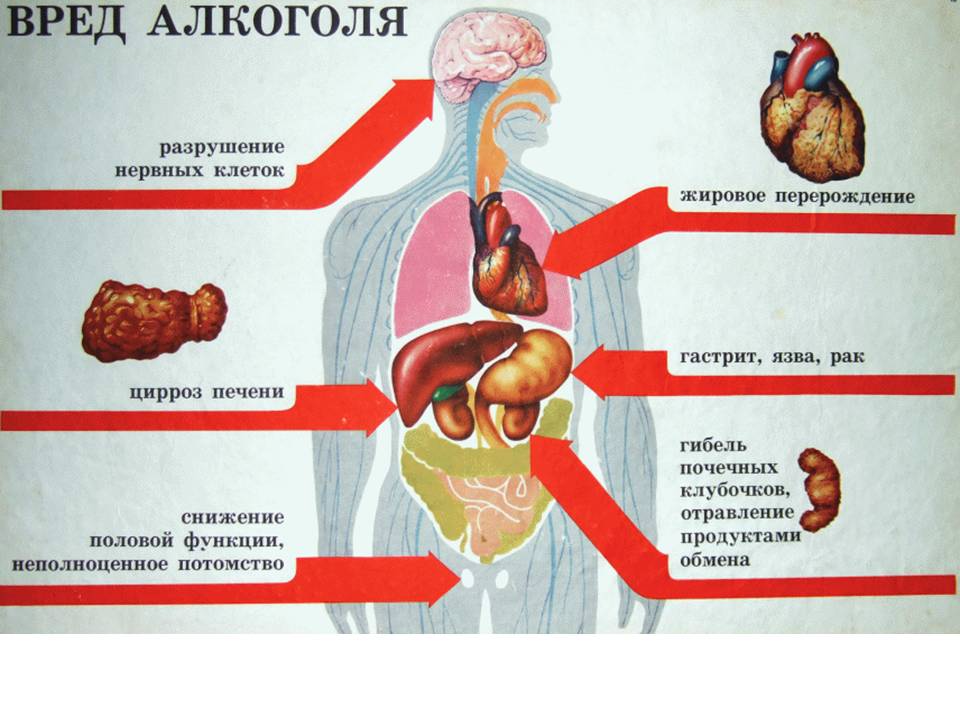 Куріння
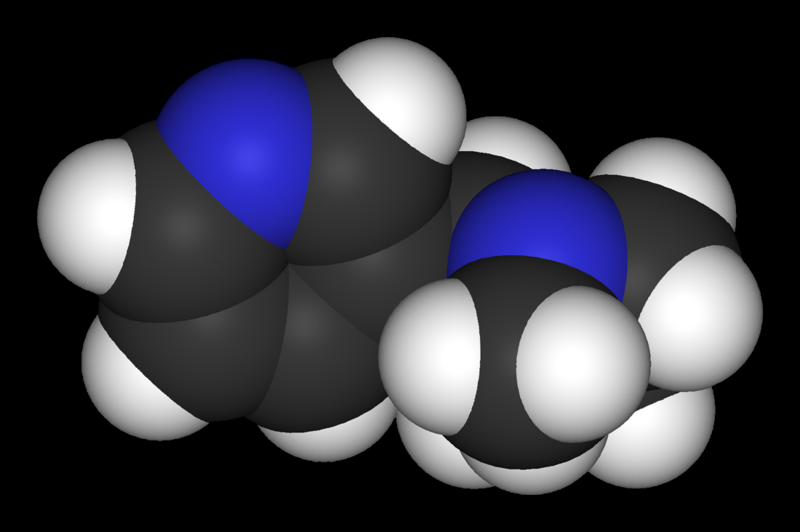 Тютюнопаління— набута шкідлива звичка вдихання диму тліючого висушеного листя тютюну. 
Нікотин — алкалоїд, який продукують рослини родини Пасльонові.
Поширення
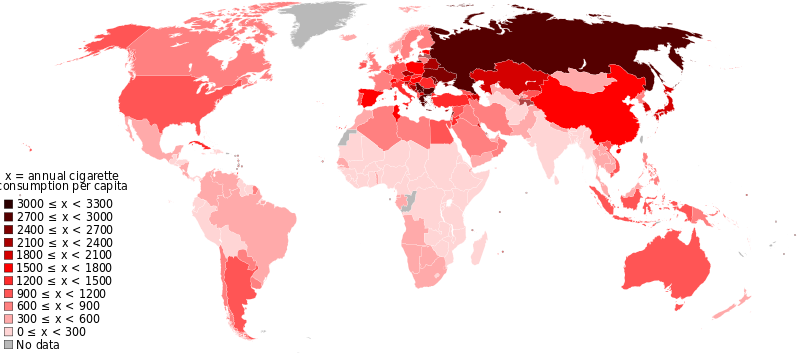 Вміст сигарети
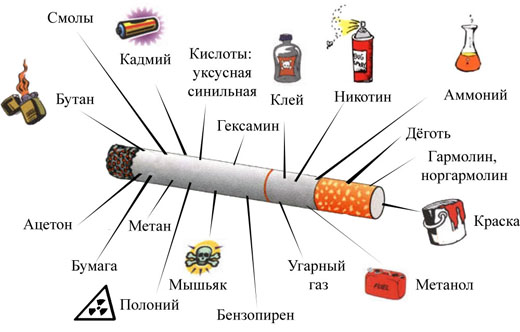 Вплив на організм
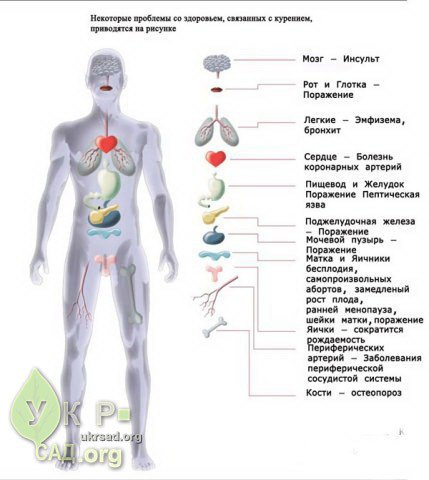 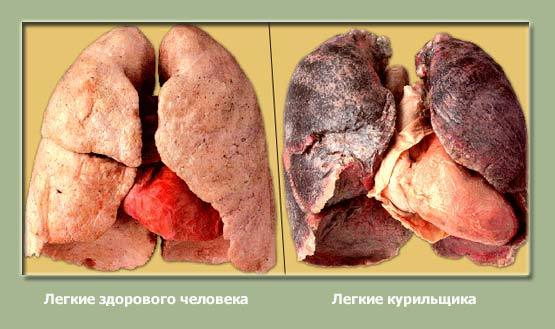 Наркотики
Наркотик — хімічний агент, що викликає ступор, кому або нечутливість до болю.
Поширення
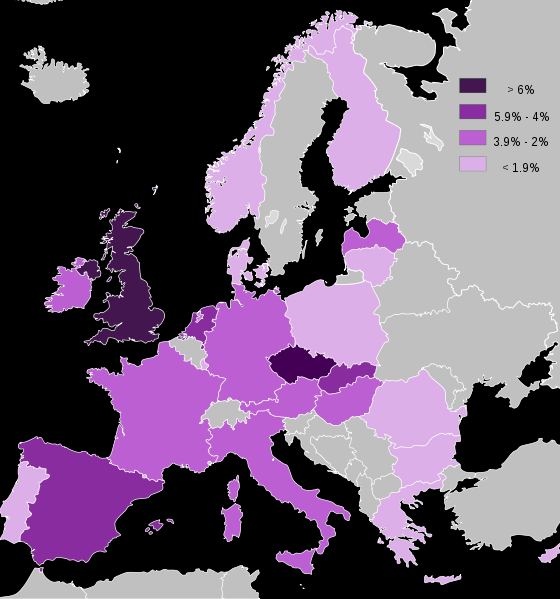 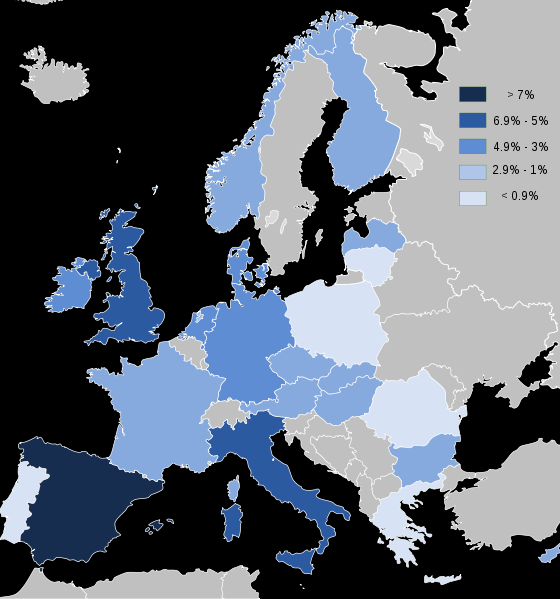 екстазі
кокаїн
Вплив на організм
Проблема ВІЛ/СНІД
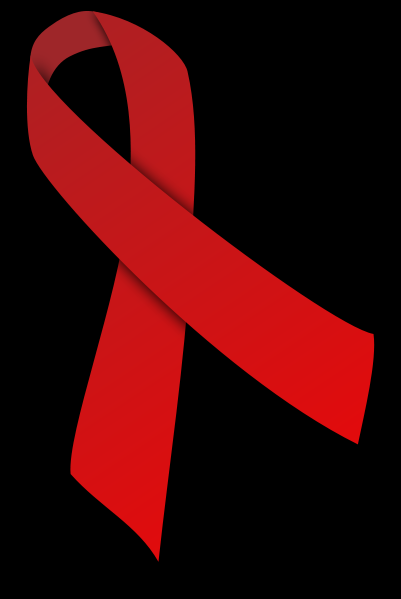 СНІД, або Синдром набутого імунодефіциту — тяжке інфекційне захворювання, спричинене вірусом імунодефіциту людини (ВІЛ), який уражає імунну систему людини, знижуючи при цьому протидію організму захворюванням.
Поширення
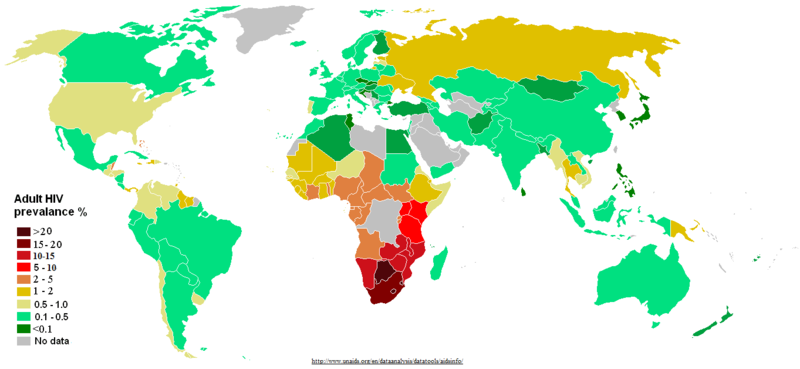 Лікування
Будьте здорові!
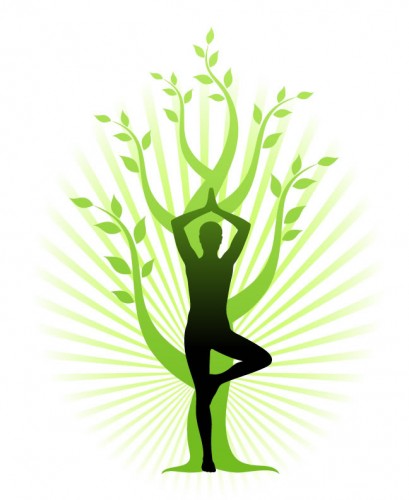